STRENGHTS-NL
Consortium meeting Copenhagen 
January 2018
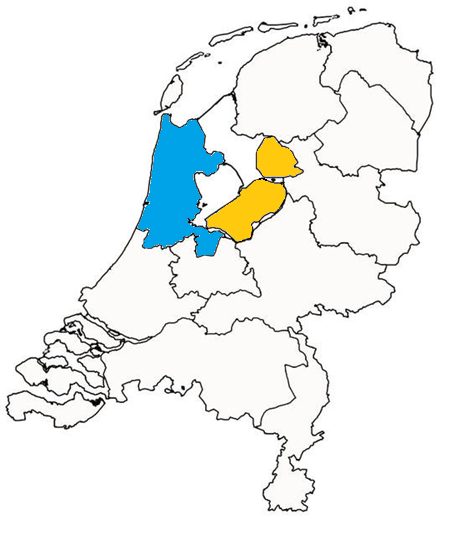 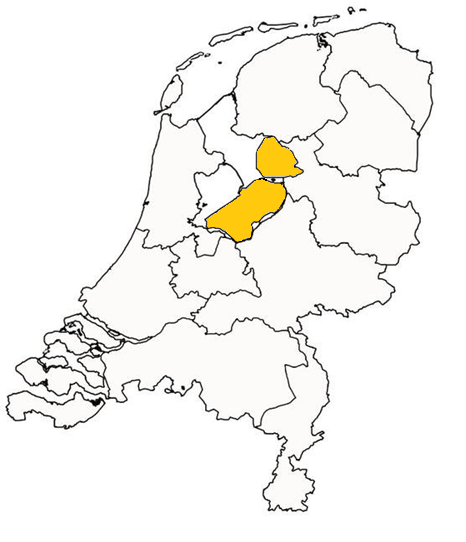 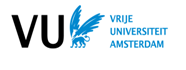 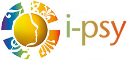 [Speaker Notes: Barbara and I are presenting together today since Barbara’s team at i-Psy and the VU are working together to conduct the PM+ trials in the Netherlands.
The aim is to integrate PM+ into i-Psy’s care package.
There are different i-Psy locations in almost all provinces in the Netherlands.]
i-psy Mental Health Care
Transcultural mental health care institution
Country-wide
Migrants & refugees, asylum seeker centers
Specialized care package

In STRENGTHS:
Master trainers
ToTs
PM+ providers
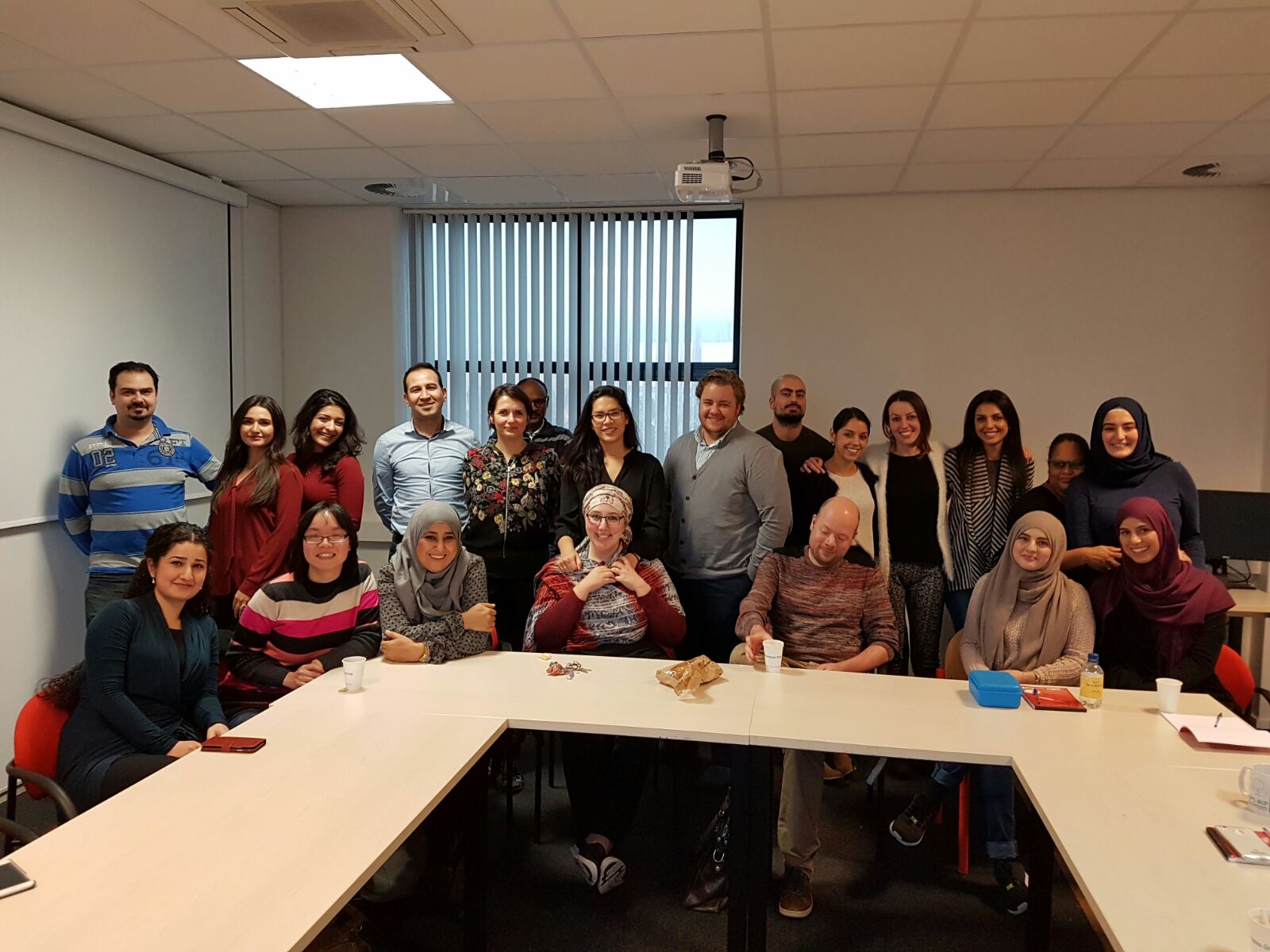 i-psy Partner in STRENGTHS
Master trainer
ToTs
Psychiatrists and licensed psychologists
Arabic-speaking MSc psychologists

PM+ providers
Persons with a Syrian (refugee) background
At least 16yrs of education
Background in health care or related field
Arabic and English/Dutch
March 8-16
Pilot: end of March
RCT: Summer?
Upscaling PM+ Through i-psy
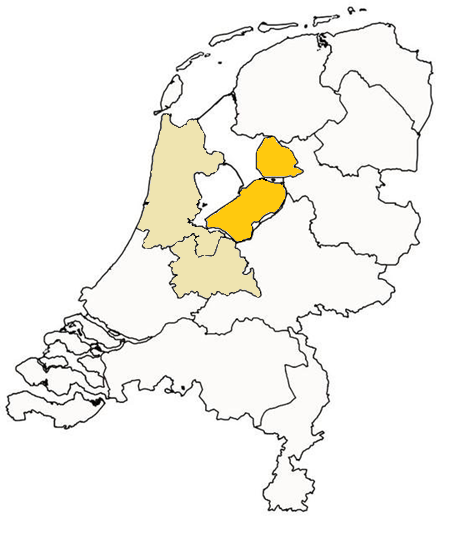 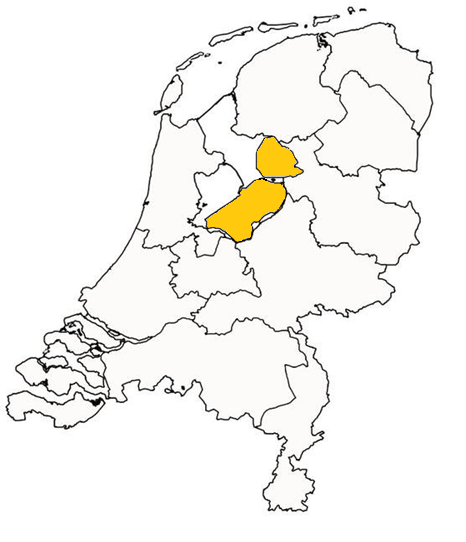 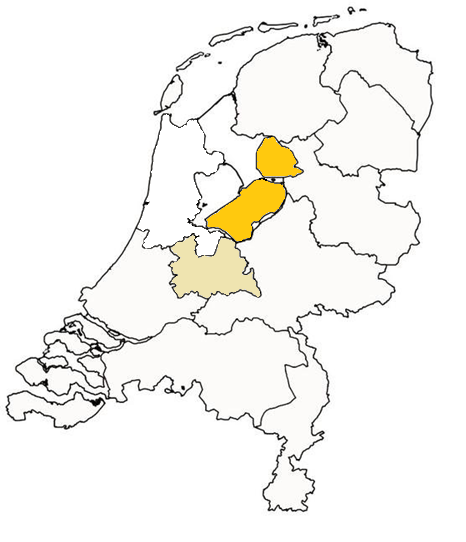 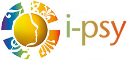 [Speaker Notes: Barbara and I are presenting together today since Barbara’s team at i-Psy and the VU are working together to conduct the PM+ trials in the Netherlands.
The aim is to integrate PM+ into i-Psy’s care package.
There are different i-Psy locations in almost all provinces in the Netherlands.]
Step 1 Definitive choice PM+ version: Individual
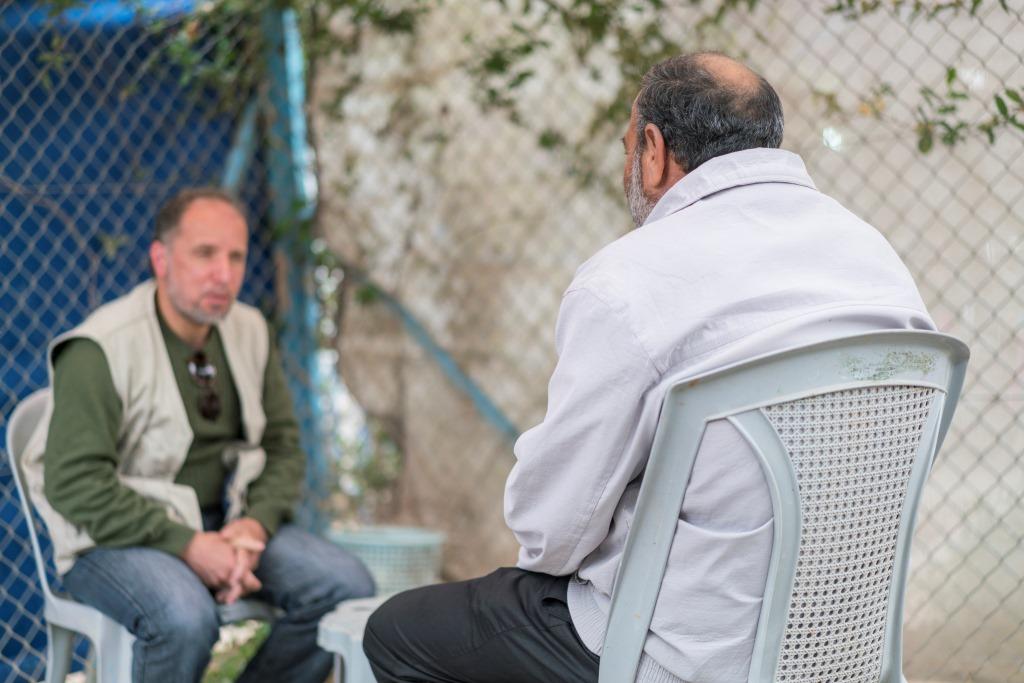 Step 2 PM+ Individual trials in the Netherlands
Written and verbal information provided by i-psy/VU

One week later:
Signing 1 IC
Screening and baseline at same assessment point
PM+ Individual

Issues to consider:
Different locations in NL
Home visits
Asylum seeker centers
Care as usual in the Netherlands
Basic health insurance (BHI) package 
Free for asylum seekers/refugees
Legally required for persons with residence permit
Primary health care services only
Mental health services not included in BHI package, except:
Primary mental health care integrated in GP practice
Preventive care
Asylum seekers/refugees have access to specialized care, but:
Long waitlists
Difficulties with language
Unfamiliarity with Dutch system, etc.
Actions to complete in 2018